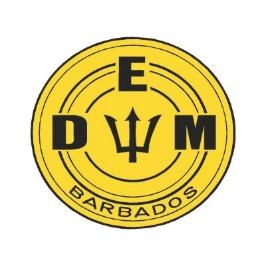 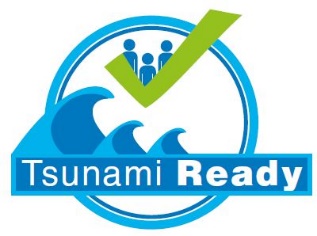 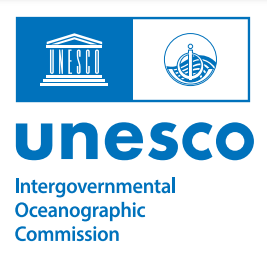 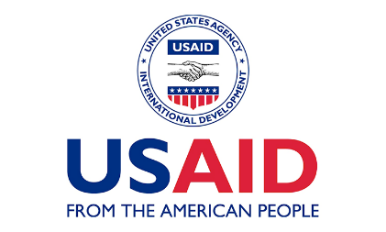 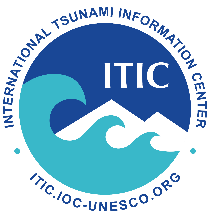 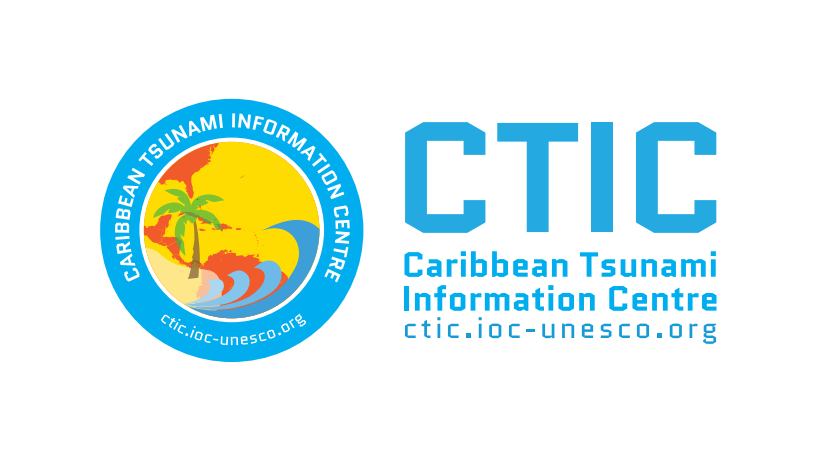 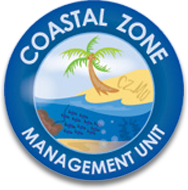 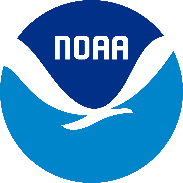 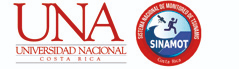 Regional Tsunami Evacuation Mapping Workshop
4.0 Key Stakeholders:  Tsunami National Contacts (TNCs), Tsunami Service Provider (TSP), Tsunami Warning Focal Points (TWFPs), National Tsunami Warning Centers (NTWCs), Tsunami Information Centres (TICs)
Christa von Hillebrandt-Andrade
ITIC-CAR


Bridgetown, Barbados
August 8,2022
Reference Documents
UNESCO/IOC Tsunami Glossary
UNESCO/IOC Intergovernmental Coordination Group for Tsunamis and Other Coastal Hazards for the Caribbean and Adjacent Regions (CARIBE EWS) Organizational Structure and Governance

Available on Ocean Expert Workshop Page
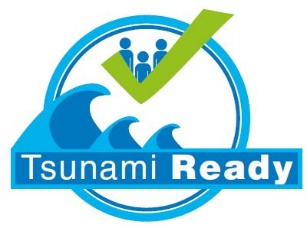 Tsunami National Contact (TNC)
The person designated by an ICG Member State government to represent his/her country in the coordination of international tsunami warning and mitigation activities.	The person is part of the main stakeholders of the national tsunami warning and mitigation system program.
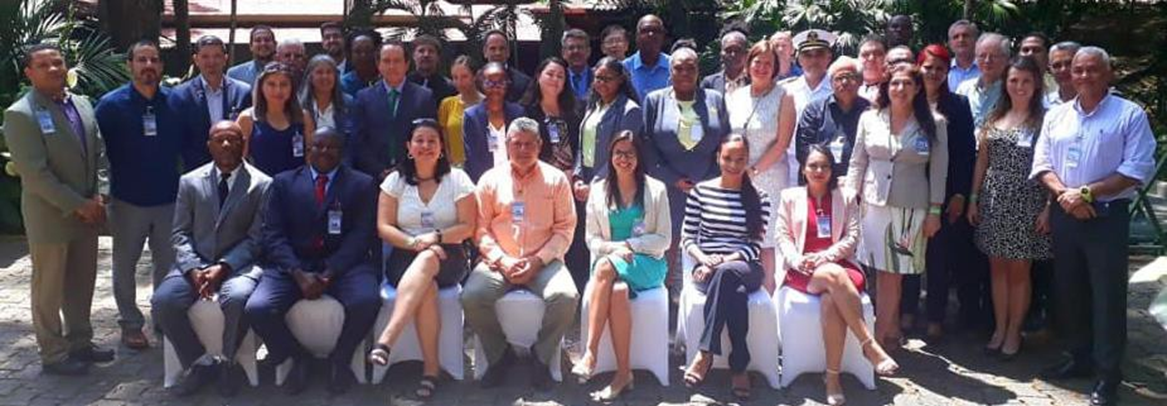 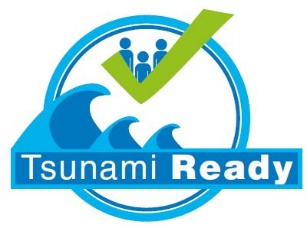 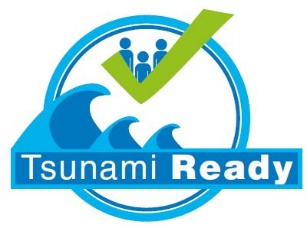 Tsunami Service Provider (TSP)
Centre that monitors seismic and sea level activity and issues timely tsunami threat information within an ICG framework to National Tsunami Warning Centres / Tsunami Warning Focal Points and other TSPs operating within an ocean basin.
The NTWCs / TWFPs may use these products to develop and issue tsunami warnings for their countries. TSPs may also issue Public messages for an ocean basin and act as National Tsunami Warning Centres providing tsunami warnings for their own countries.
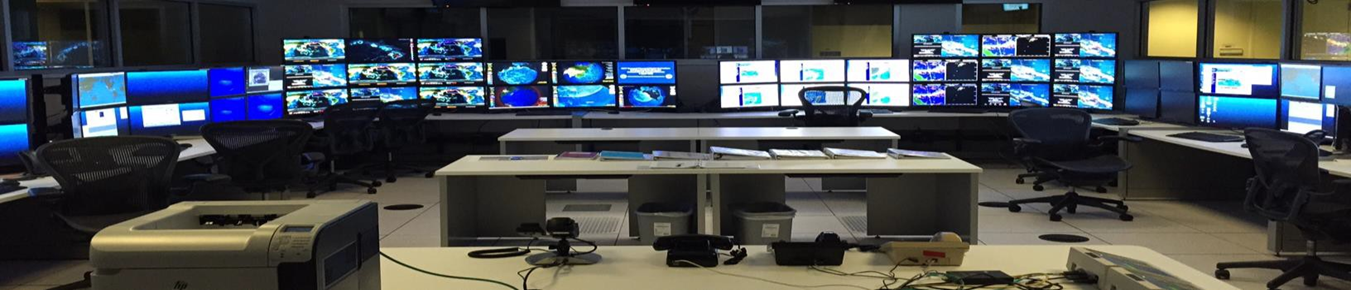 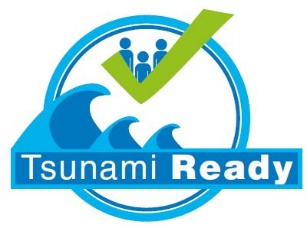 PTWC
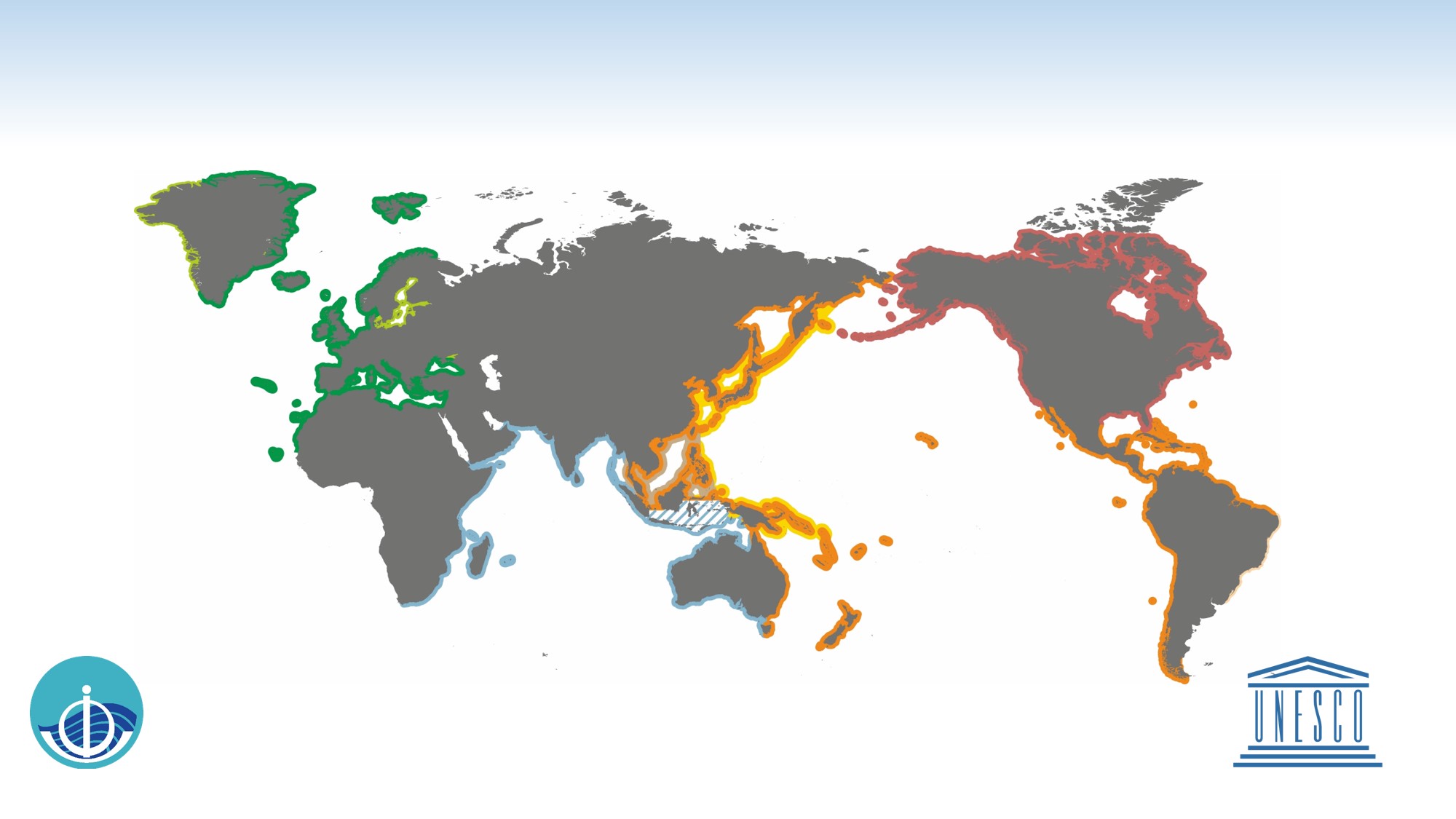 EXISTING SERVICES OF THE GLOBAL TSUNAMI WARNING SYSTEM
Intergovernmental Oceanographic Commission of UNESCO
2021 www.ioc-tsunami.org
The services provided by the 
US National Tsunami Warning Center 
are outside the framework of the IOC 
coordinated tsunami warning systems
CARIBE-EWS 
Tsunamis and Other Coastal Hazards Warning System for the Caribbean and Adjacent Regions


International Tsunami Information Centre, Caribbean Office (Hawaii, Puerto Rico, Chile, IOC
Service provided by 
PTWC Pacific Tsunami Warning Center /
NWS/NOAA of USA 
Planned
NEAMTWS
North Eastern Atlantic, Mediterranean 
and connected seas Tsunami Warning and Mitigation System



Accredited TSPs: 
CENALT Centre d'Alerte aux Tsunamis of France
IPMA Instituto Portugues do Mar e da Atmosfera            
of Portugal
INGV Istituto Nazionale di Geofisica e Vulcanologia of Italy 
KOERI Kandilli Observatory and Earthquake Research Institute of Turkey
NOA National Observatory of Athens of Greece
Planned
Caribbean Tsunami Information 
Centre (Barbados, IOC)
NEAM Tsunami
Information Centre (IOC)
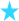 PTWS 
Pacific Tsunami Warning and Mitigation System



NWPTAC/JMA 
Northwest Pacific Tsunami Advisory Center / 
Japan Meteorological Agency

PTWC 
Pacific Tsunami Warning Center /
NWS/NOAA of USA

SCSTAC/NMEFC 
South China Sea Tsunami Advisory Center / 
National Marine Environmental Forecasting Center of P. R. China
International Tsunami 
Information Centre (USA, Chile, IOC)
IOTWMS 
Indian Ocean Tsunami Warning and Mitigation System



InaRTSP 
Indonesian Regional Tsunami Service Provider 
ITEWC
Indian Tsunami Early Warning Centre 
JATWC 
Joint Australian Tsunami Warning Centre
Indian Ocean Tsunami
Information Centre (Indonesia, IOC)
Service is provided by the 
InaTEWS 
Indonesian Tsunami Early Warning System at the BMKG, outside the framework of the IOC-coordinated tsunami warning systems
6
Global Tsunami Warning System
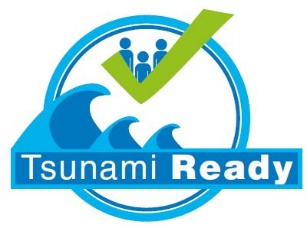 Tsunami Warning Focal Point (TWFP)
A 24 x 7 point of contact (office, operational unit or position, not a person) officially designated by the NTWC or the government to receive and disseminate tsunami information from an ICG Tsunami Service Provider according to established National Standard Operation Procedures. The TWFP may or not be the NTWC (National Tsunami Warning Center)
Anguilla
Grenada
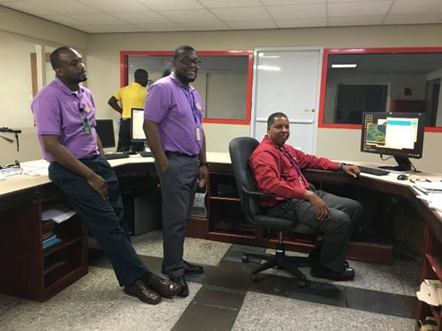 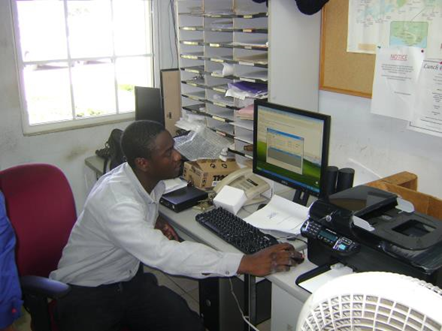 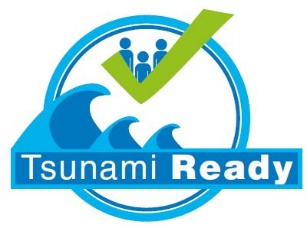 Functions of a TWFP
BASIC
Monitor Communication Systems from the TSP (eg. Email, FAX, Internet, EMWIN, GEONET CAST Americas, AFTN)
Monitor Communication Systems to the NTWC and other corresponding authorities (eg. Telephone, Radio, Fax, WhatsApp)
UPON RECEIPT MESSAGE TSP
Inform NTWC and corresponding authorities
Log communications between TSP, NTWC
DURING NON-CRISIS
Review and Exercise Tsunami Protocol
Participate in CARIBE WAVE Exercise
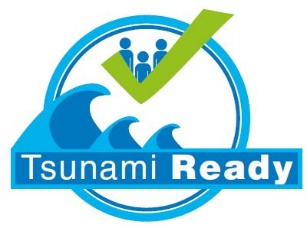 National Tsunami Warning Centre (NTWC)
Centre officially designated by the government to monitor and issue tsunami warnings and other related statements within their country according to established national Standard Operating Procedures.
		Costa Rica			Saint Vincent and the Grenadines
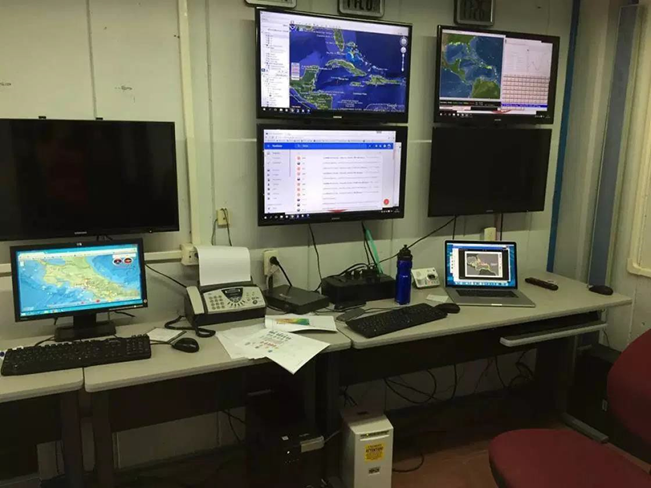 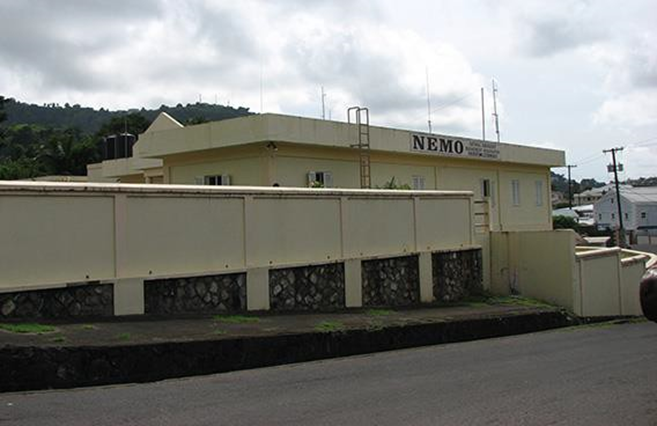 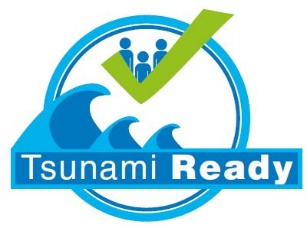 Functions of an NTWC
BASIC
Monitor and Locate Earthquakes
Monitor and Detect Tsunami Waves
Assess the Tsunami Threat
Create and Disseminate Alerts
Monitor Tsunami Impacts
UPON RECEIPT MESSAGE TSP/TWFP
Consult with NDMO During Events
Brief the Media – Your Partner
DURING NON-CRISIS
Outreach
Research/Tsunami Modeling/Scenarios
Review and Exercise Tsunami Protocol
Participate in CARIBE WAVE Exercise
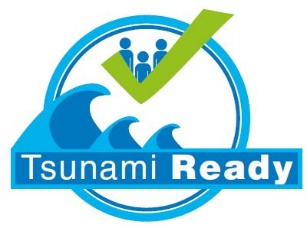 Official Contact Information Updates
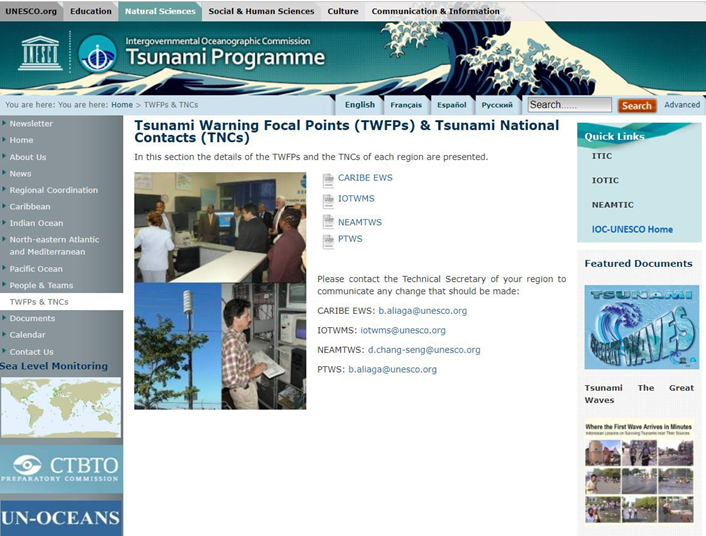 Member States should update TWFP/NTWC/TNC
data to IOC (B.Aliaga@unesco.org) and in case of NTWC/TWFP also ptwc@ptwc.noaa.gov)
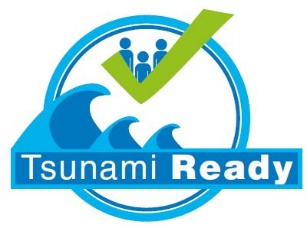 IOC Tsunami Information Centres
PTWS 
USA NOAA – IOC Partnership
1965
Caribbean Office (part of ITIC since 2017, since 2010 as CTWP)
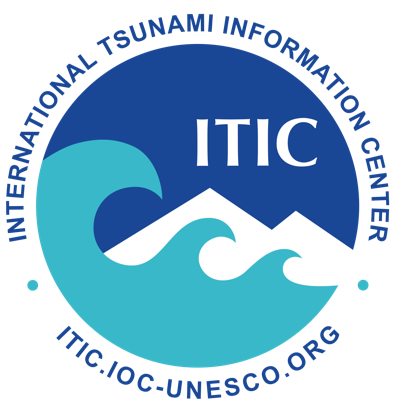 NEAMTWS
IOC Tsunami Programme
NEAMTWS Secretariat
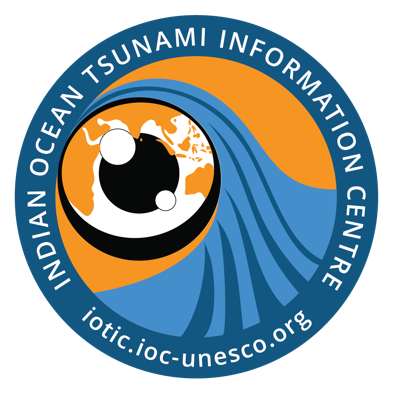 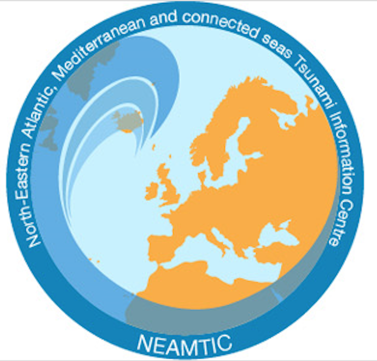 ITIC Caribbean Office (since 2017, since 2010 as CTWP)
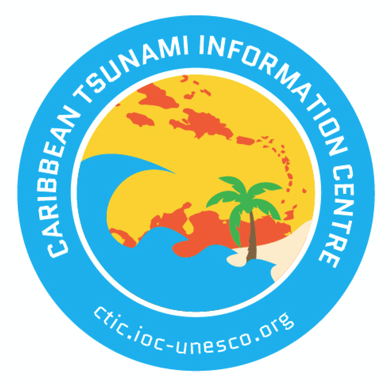 IOTWS
Indonesia – IOC Partnership 2012 (formerly JTIC since 2006)
CARIBE-EWS 
Barbados– IOC Partnership
2015 (established 2015)
Thank you
Any questions or comments?

Christa.vonhh@noaa.gov
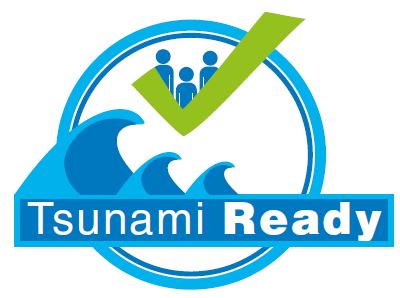